アイパッドのやくそくとつかいかた
2
アイパッドがやってきました
アイパッドは　みなさんの　せいかつを　べんりにしたり、べんきょうの手だすけを　してくれます。
3
アイパッドがやってきました
そのためには、
　あんぜんに、せきにんをもって
　じぶんやあいてをおもいやったつか
　いかたを　しなければいけません。
4
先生のいうことをよくきこう
たいせつにつかおう
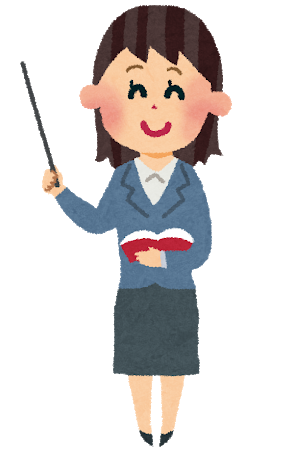 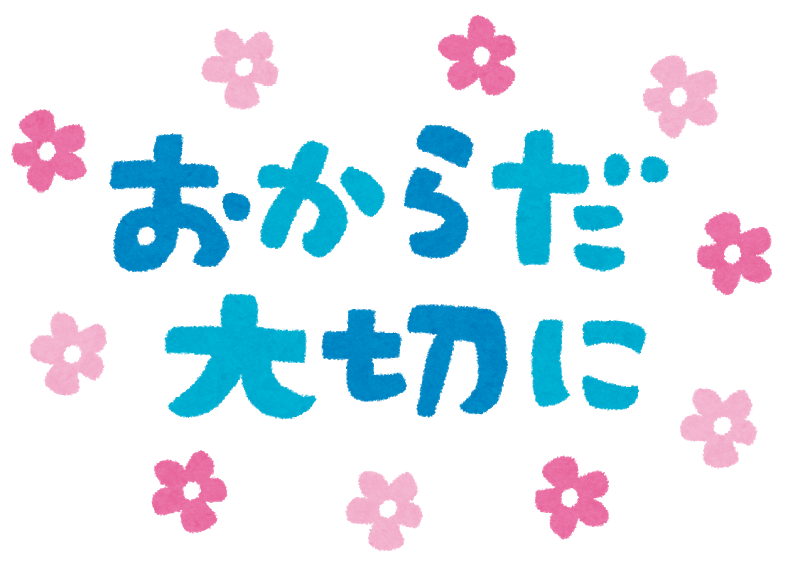 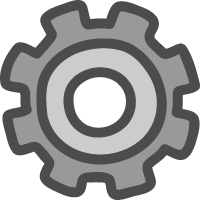 ５つのやくそく
せっていをかえては
いけません
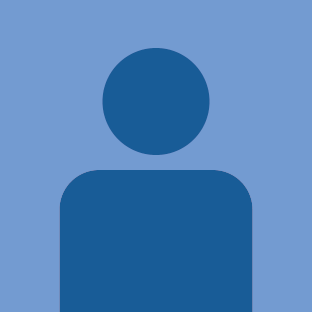 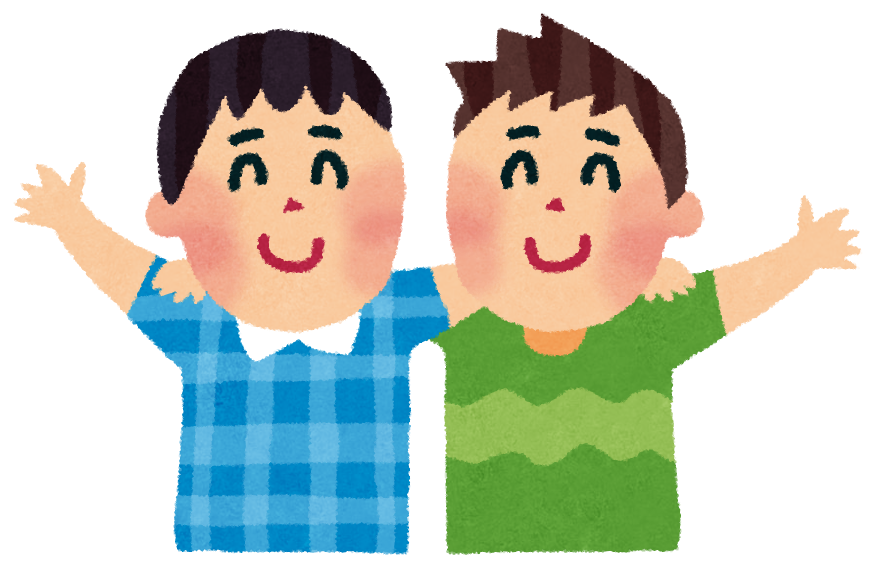 じぶんのアカウントは
だれにもおしえてはいけません
ともだちがいやなおもいのする
つかいかたはしない
5
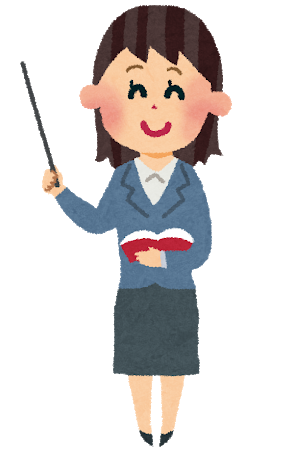 やくそく①「せんせいのいうことをよくきこう」
せんせいの　いうことをよくきいて
　かしこくなるためにつかおう。
「とじましょう」「おきましょう」といわれたらすぐしましょう。
6
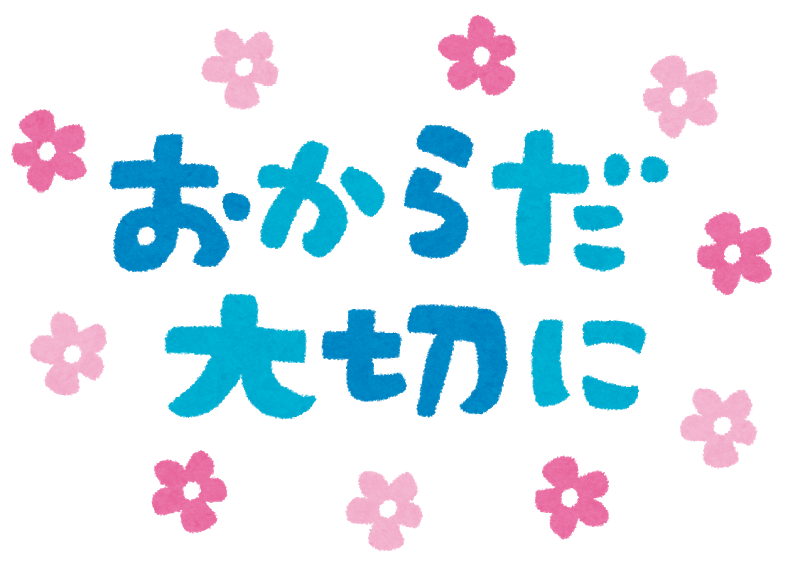 やくそく②「たいせつにつかおう」
せいみつきかいです。おとしたり、ぶつけたり、ふんだり、ぬらしたり、あついところに おいたりしないでね。
7
やくそく②「たいせつにつかおう」
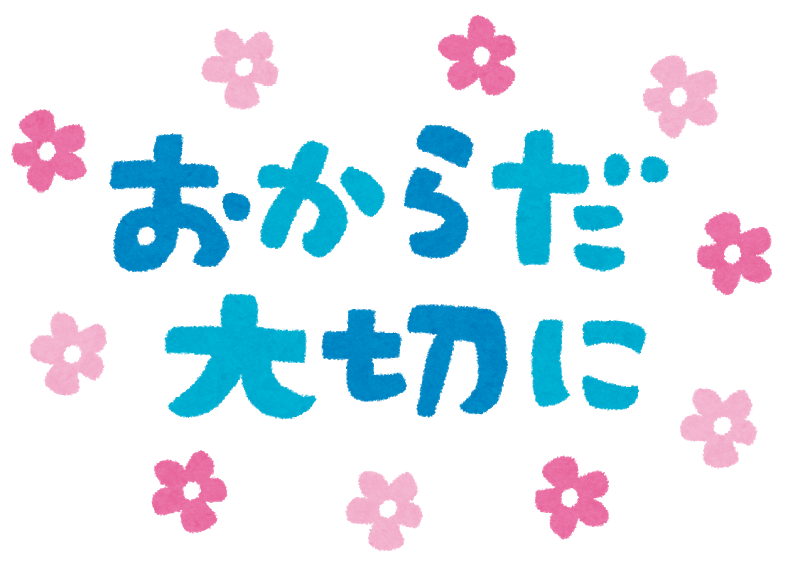 もちはこぶときは、
りょうてでたいせつに
もちましょう。
8
やくそく②「たいせつにつかおう」
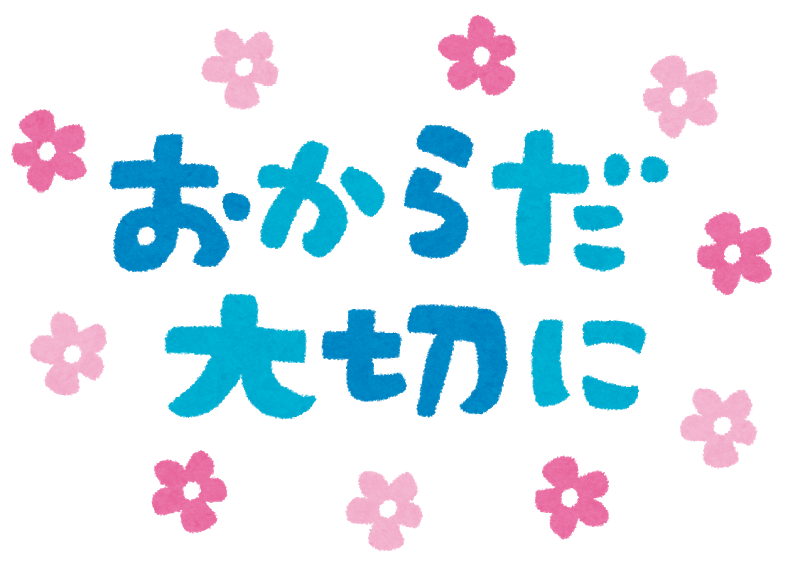 すこしでも　こわれていると
おもったら、すぐにせんせいに
　しらせましょう
9
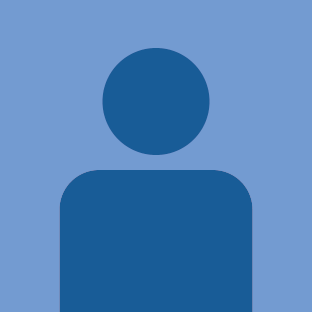 やくそく③「じぶんのアカウントは　だれにもおしえてはいけません」
もしも、わすれたら、
　せんせいに　いって
　おしえてもらいましょう。
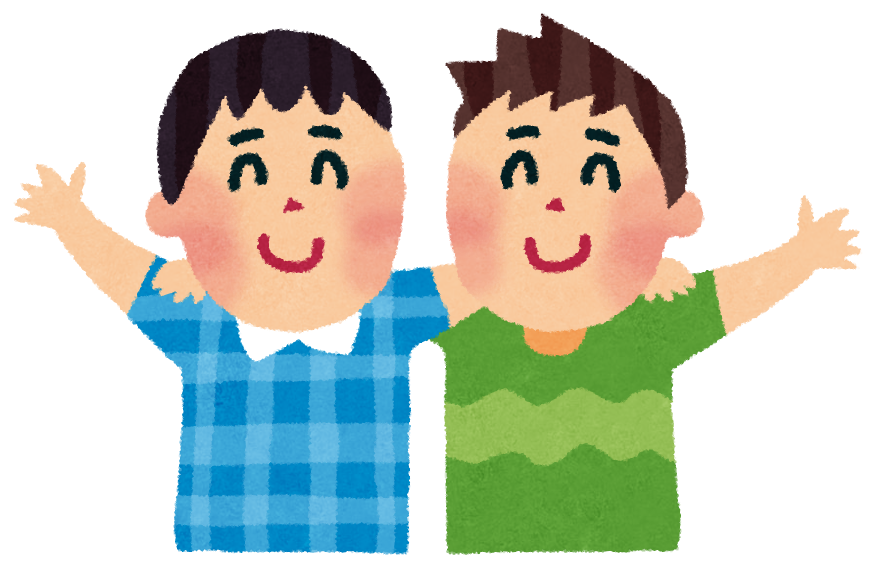 10
やくそく④「ともだちが いやなおもいをする つかいかたはしない」
ともだちが いやなおもいをするようなことばをかく　のようなつかいかたはしません
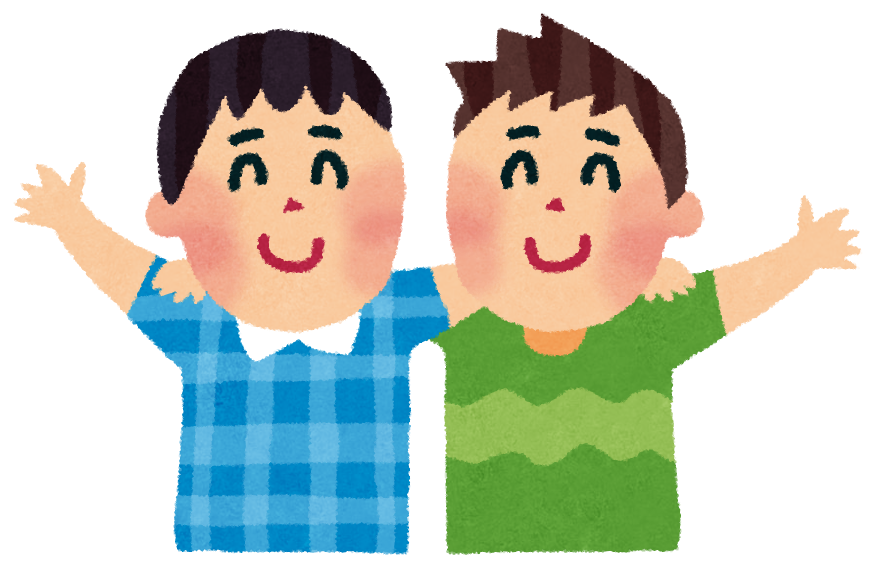 11
やくそく④「ともだちが　いやなおもいをする　つかいかたはしない」
カメラでしゃしんをとるときは、
　いやではないか、かならずあいて
　の人にきょかを　もらうこと。
12
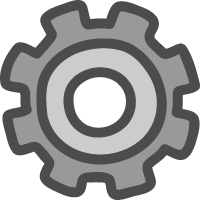 やくそく⑤「せっていを かえてはいけません」
みんなのタブレットには みんなをまもるための ロックや フィルタリングが かけられています。
13
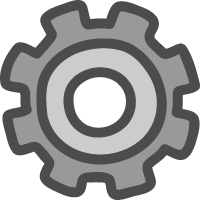 やくそく⑤「せっていを かえてはいけません」
そのため、はいけいのえ、アプリのならび、ウィジェットなどの せっていは かえないでください。
うまくうごかなくなります。
14
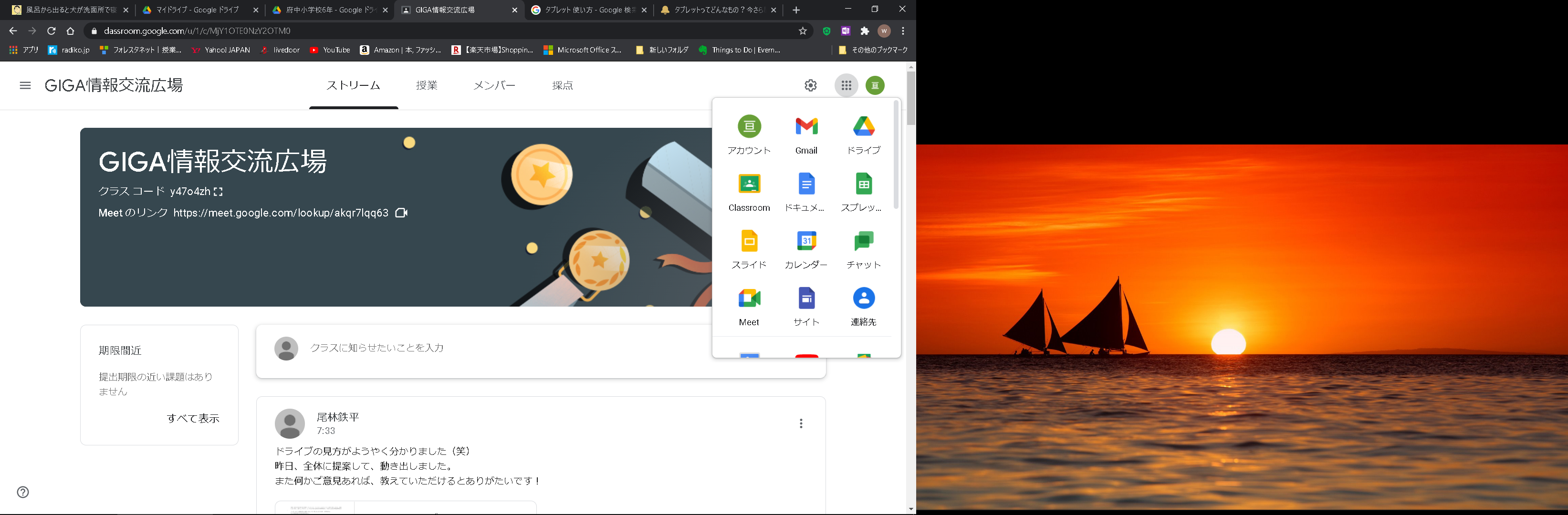 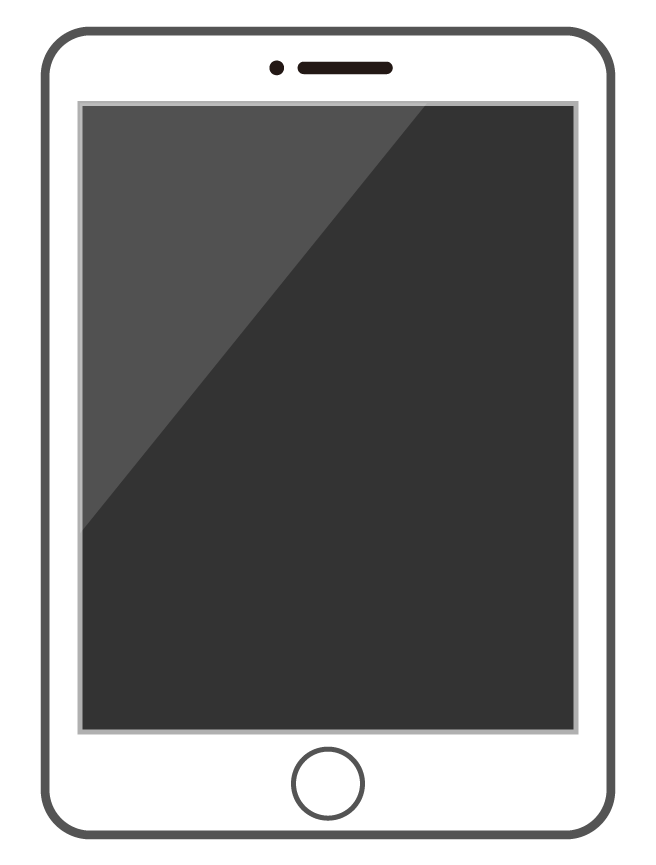 ４つのつかいかた
つかい方のなまえを
おぼえよう
せんせいからのれんらくを
うけとろう（クラスルーム）
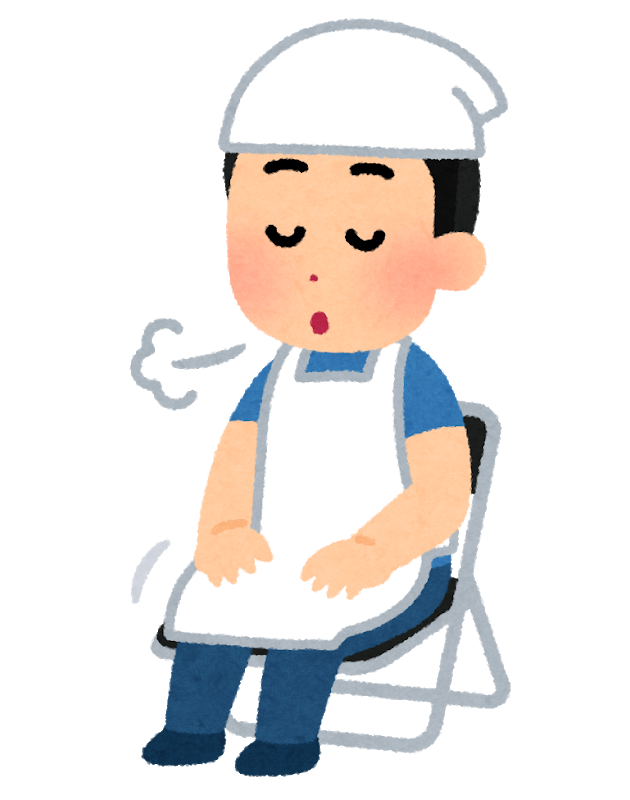 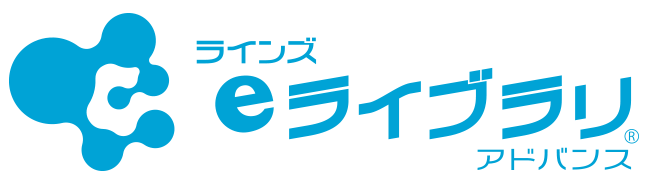 アプリでべんきょうしよう
（Eライブラリ）
つかいおわったら
でんげんボタン
がめんを けしたり つけたりします
15
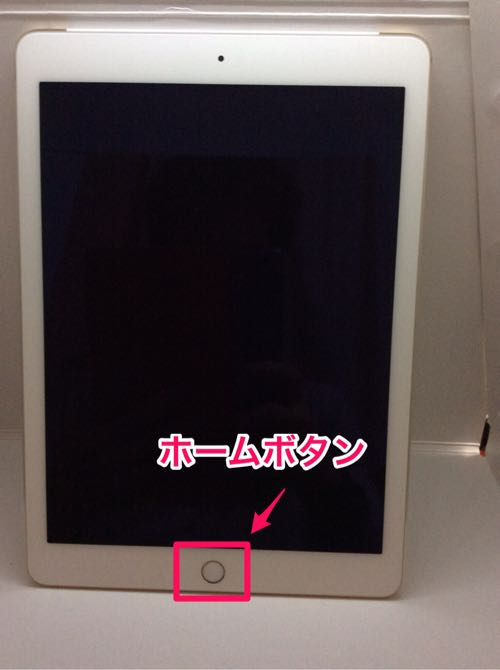 おんりょう大ボタン
おんりょう小ボタン
おしつづけると
おとなしにできます
16
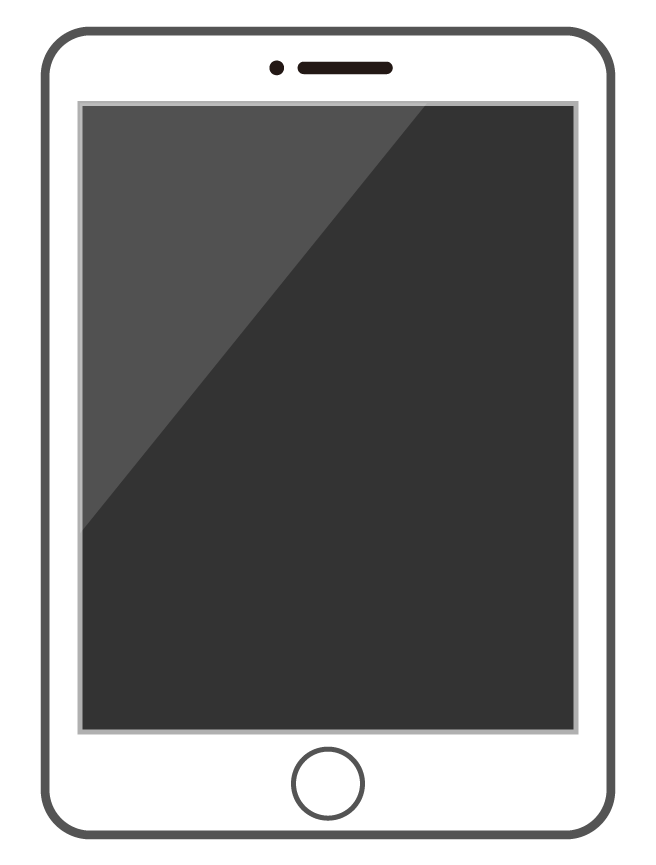 つかいかたのなまえをおぼえよう
タップ…がめんをやさしく ふれて　すぐはなします。
（トンッとする）
スワイプ…がめんをゆびで　スーっとなぞるようにうごかします。
ピンチアウト・ピンチイン…2ほんのゆびで　がめんをおさえ
　　　　　　　　　　　　　　　ながら　ゆびを外がわにうごかします
17
せんせいからのれんらくをうけとろうグーグル　クラスルーム
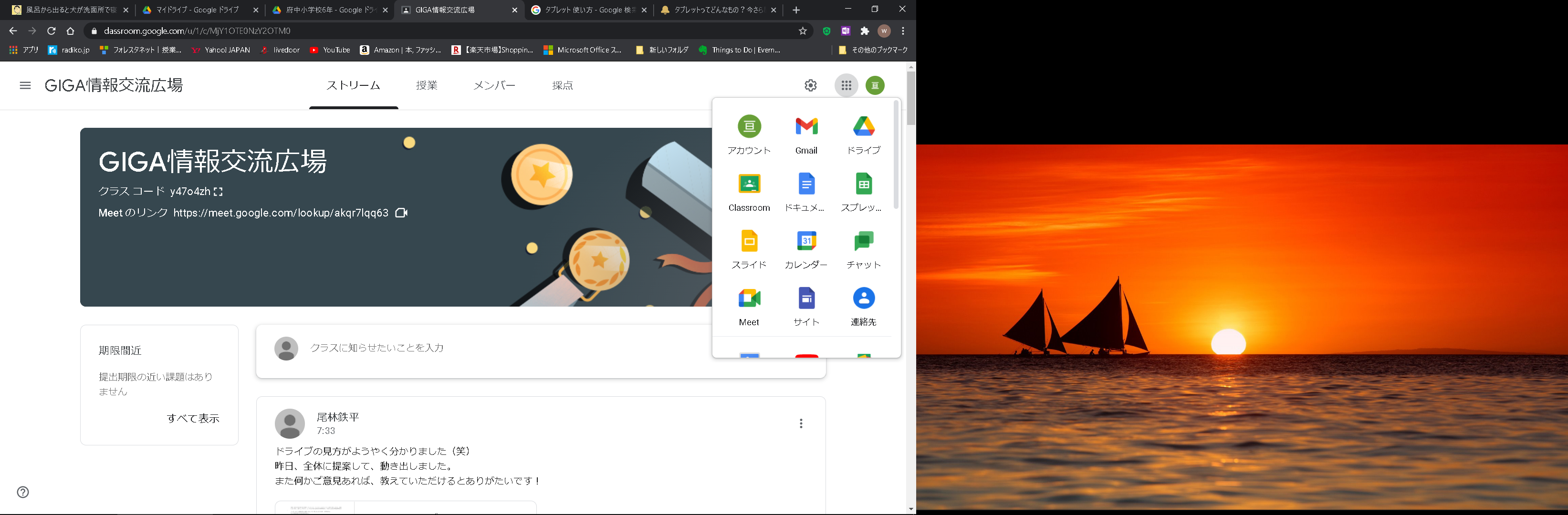 先生からのれんらくをうけとったり、
　へんじをしたりできます。
アンケートにこたえたりします。
リモートのときにもつかいます。
18
アプリでべんきょうしようEライブラリ
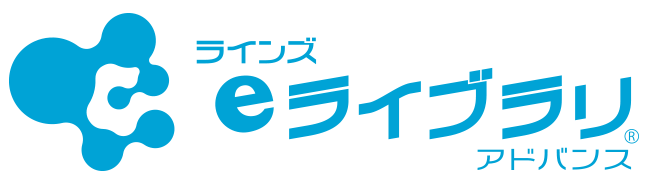 アプリをつかって　けいさんやかんじなどをれんしゅうできます。
いえでもつかえます
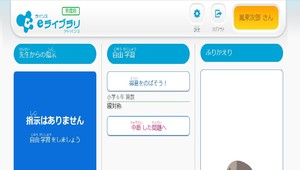 19
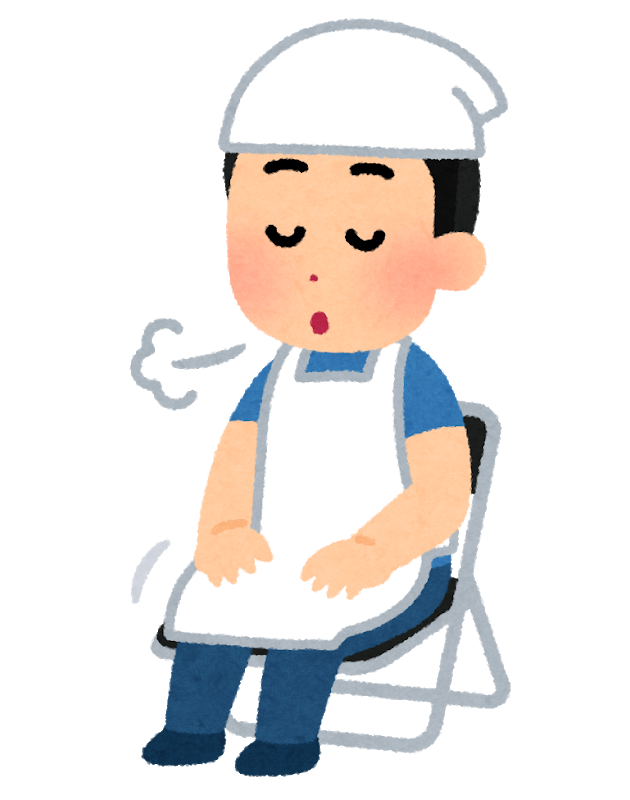 つかいおわったら
つかいおわったら、ほかんこにだいじにしまって、じゅうでんを しておこう。
目をやすめるために、とおくのものを見たり きゅうけいをとったりしよう。
20
やくそくや　つかいかたはわかったかな？
タブレットをたのしくべんりにつかうために、みんながこのきまりをまもることたいせつです。
しっかりまもって、みんなのせいかつやべんきょうをよりよいものにしていきましょう！